A jet proper motion study in the early Universe
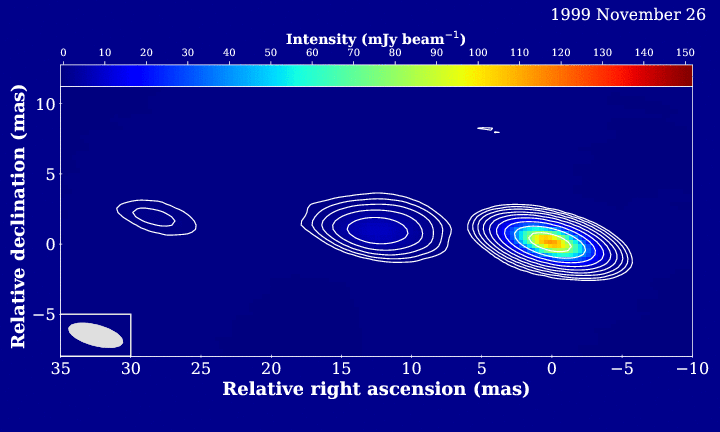 Krisztina Perger
Perger+ 2018, MNRAS, 477, 1065